Здоровье дороже богатства!
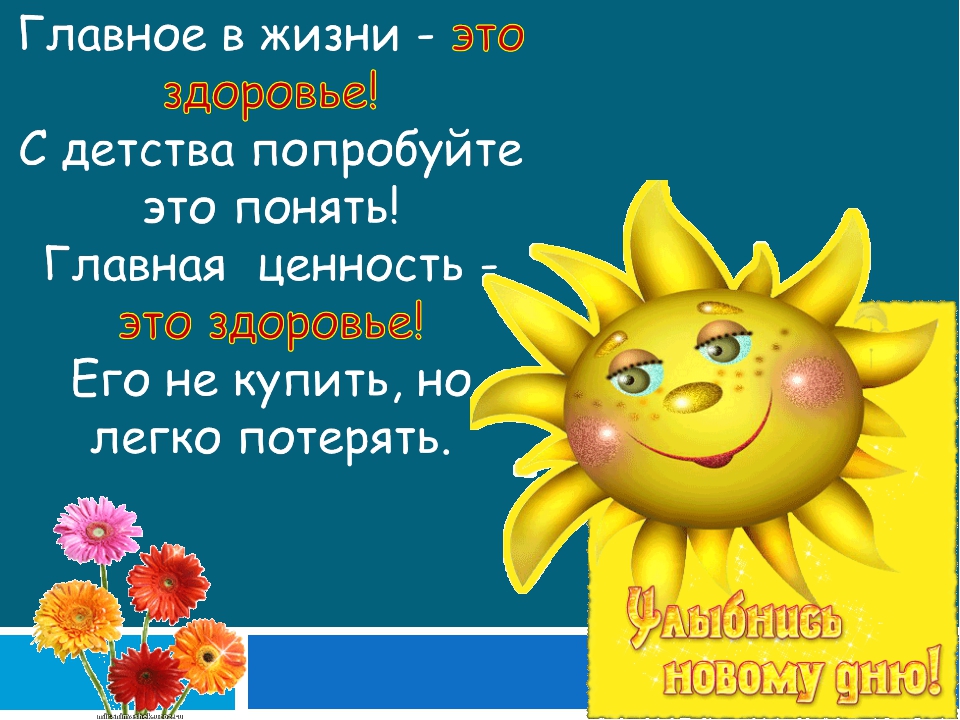 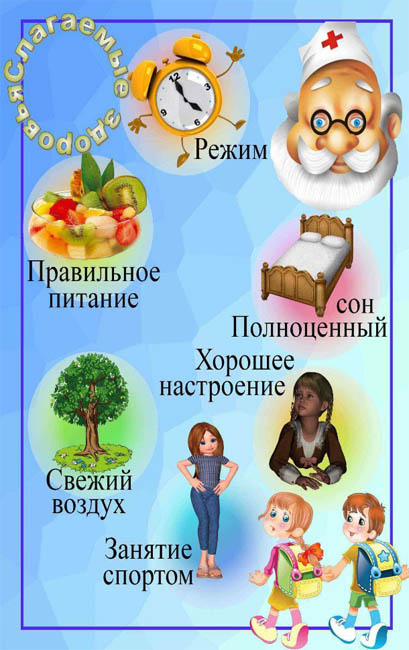 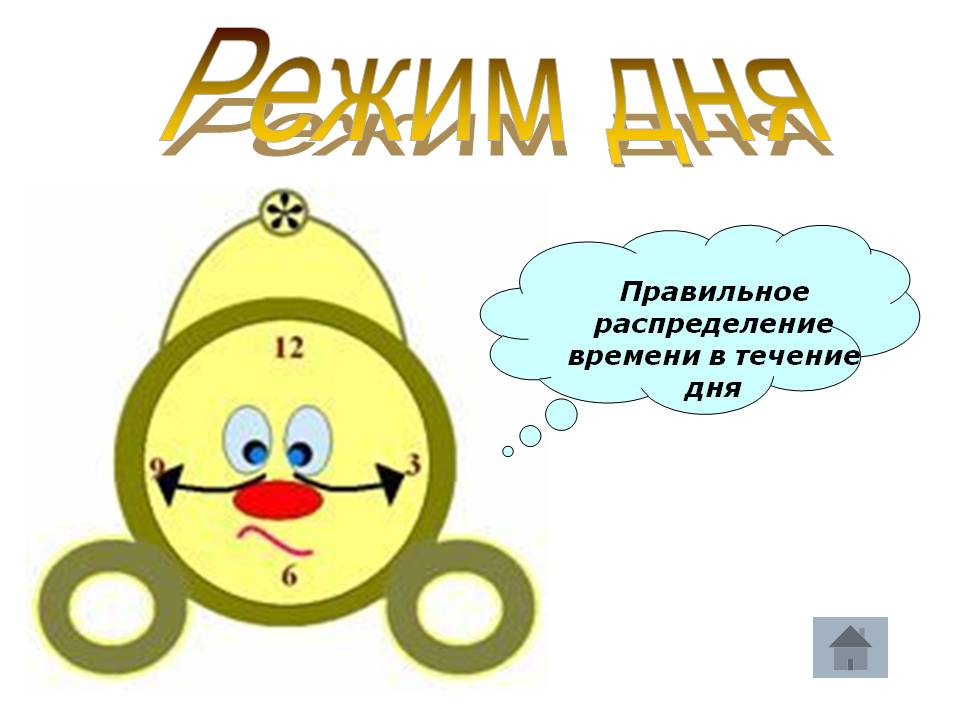 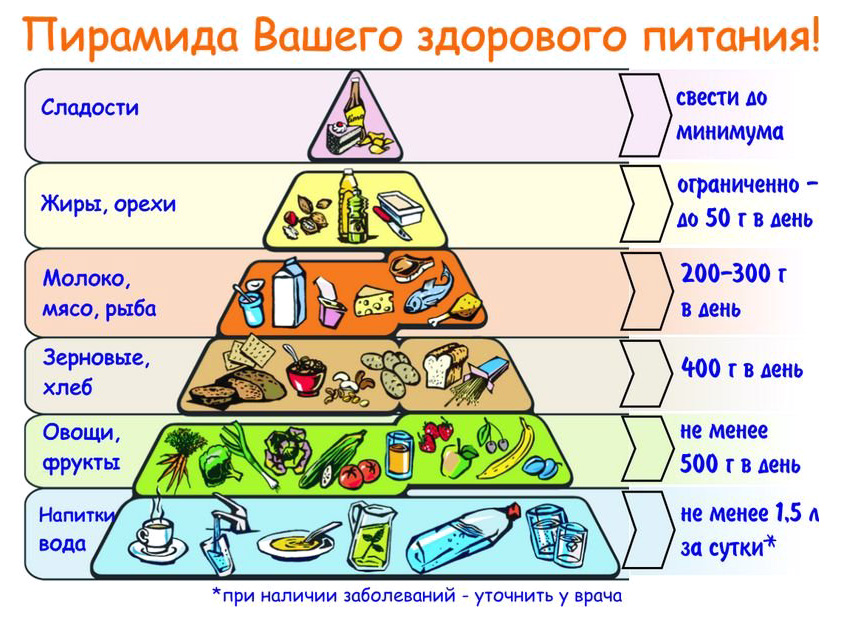 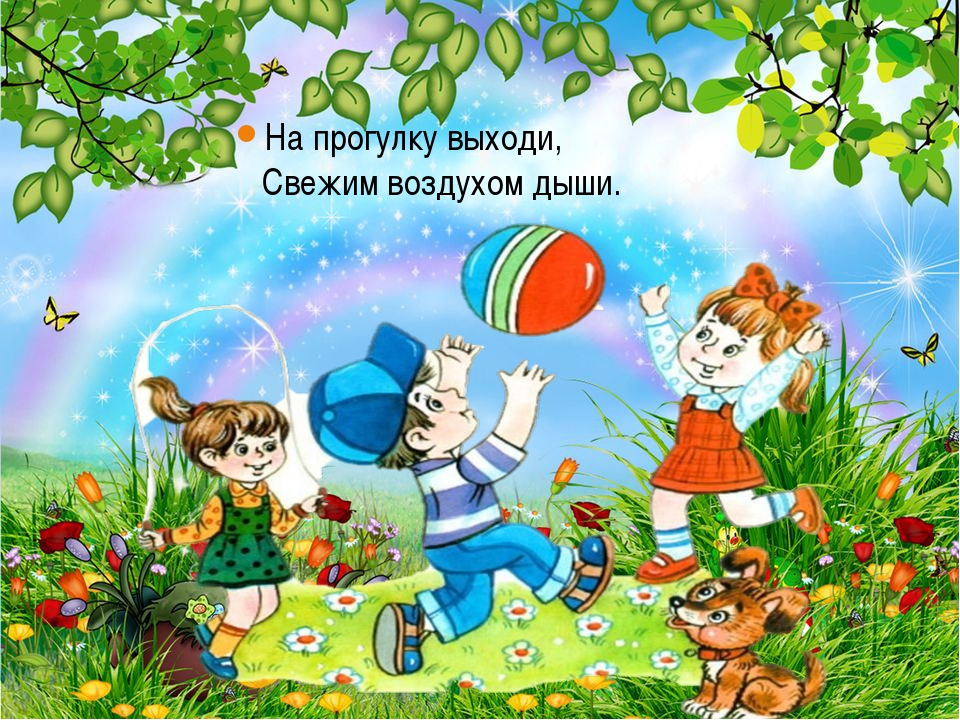 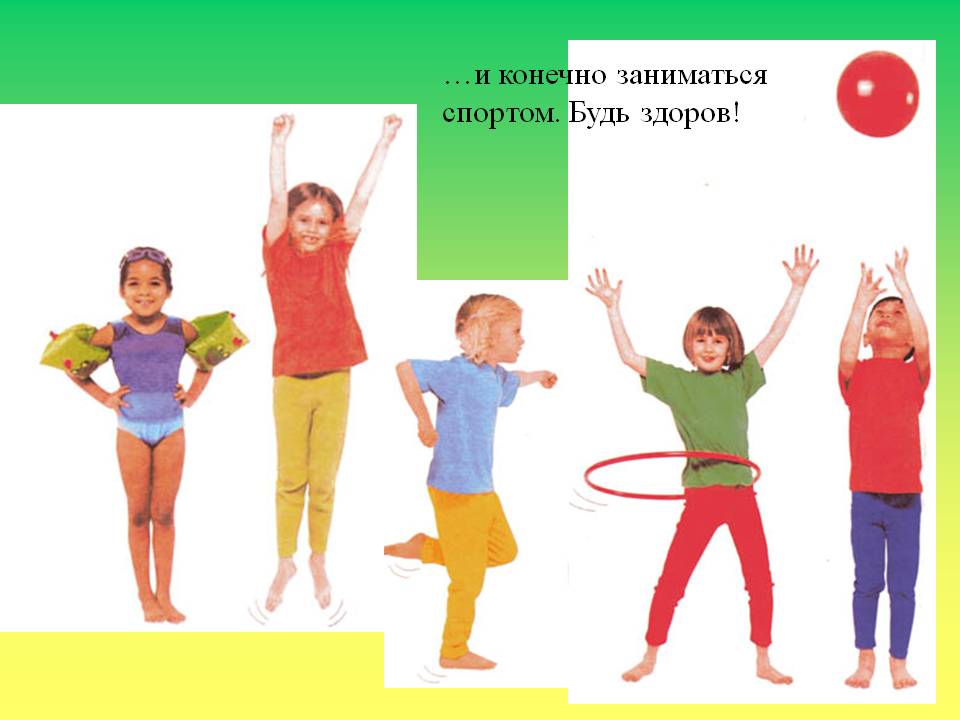 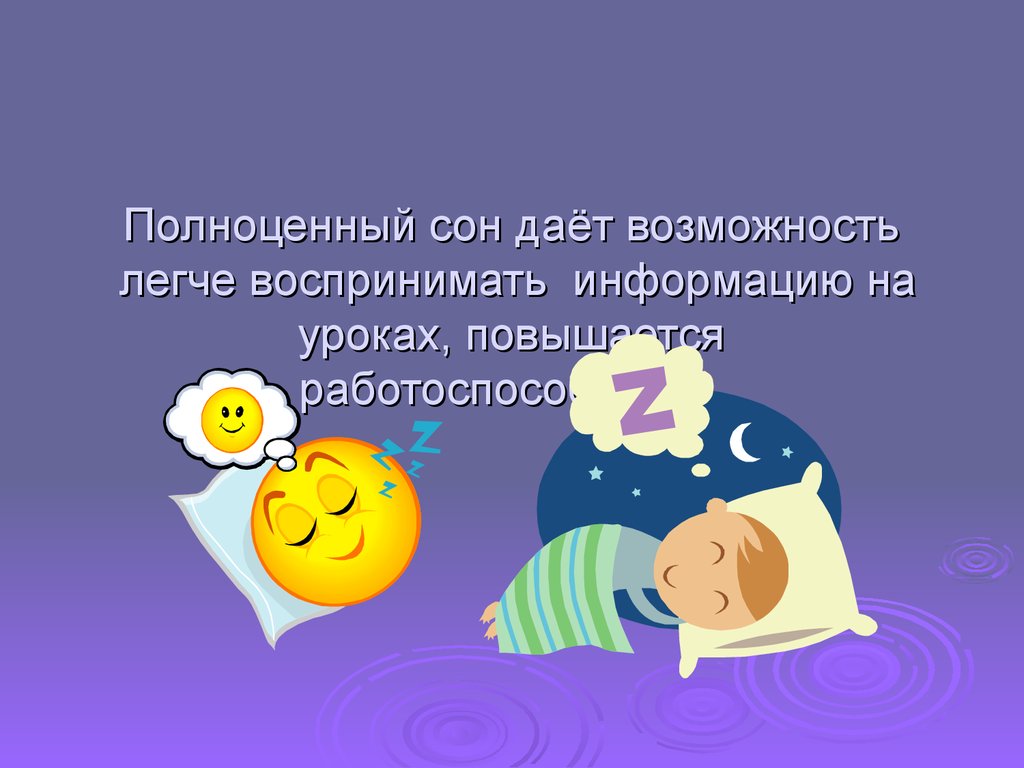 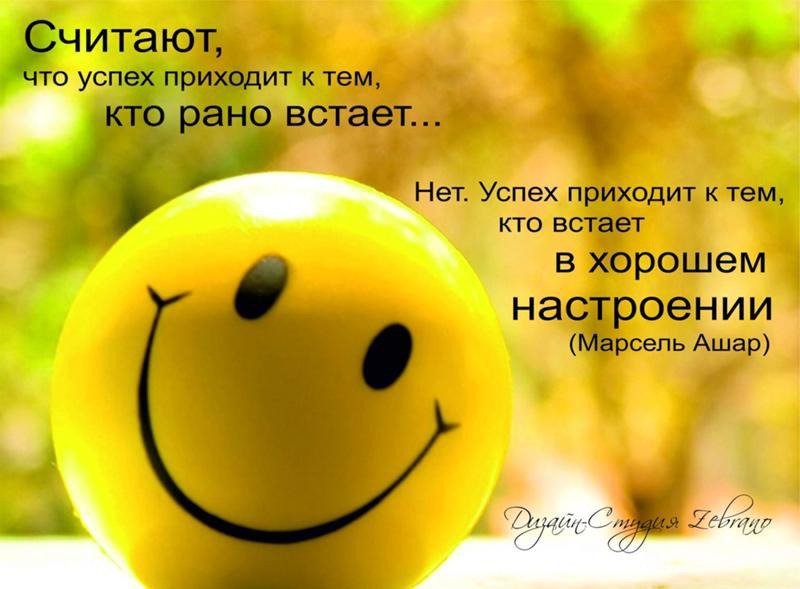 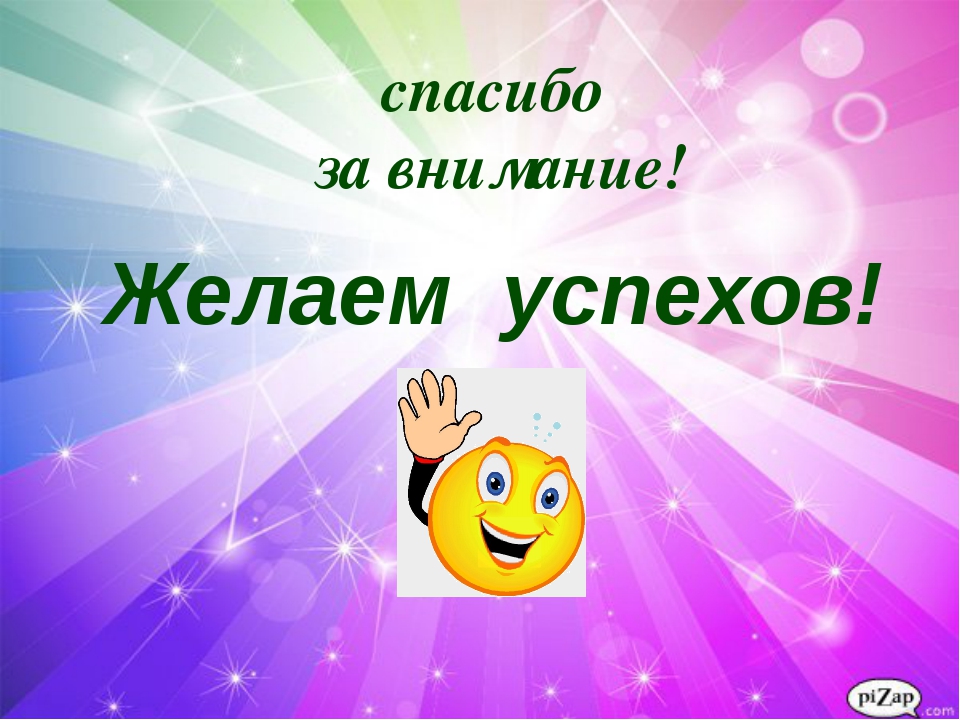